ỦY BAN NHÂN DÂN TỈNH BÌNH ĐỊNH
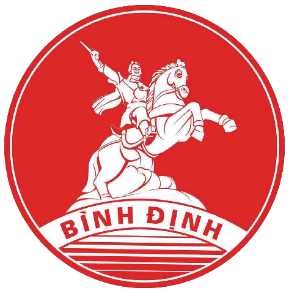 BÁO CÁOTÌNH HÌNH KINH TẾ - XÃ HỘI 6 THÁNG ĐẦU NĂMVÀ NHIỆM VỤ TRỌNG TÂM 6 THÁNG CUỐI NĂM 2025
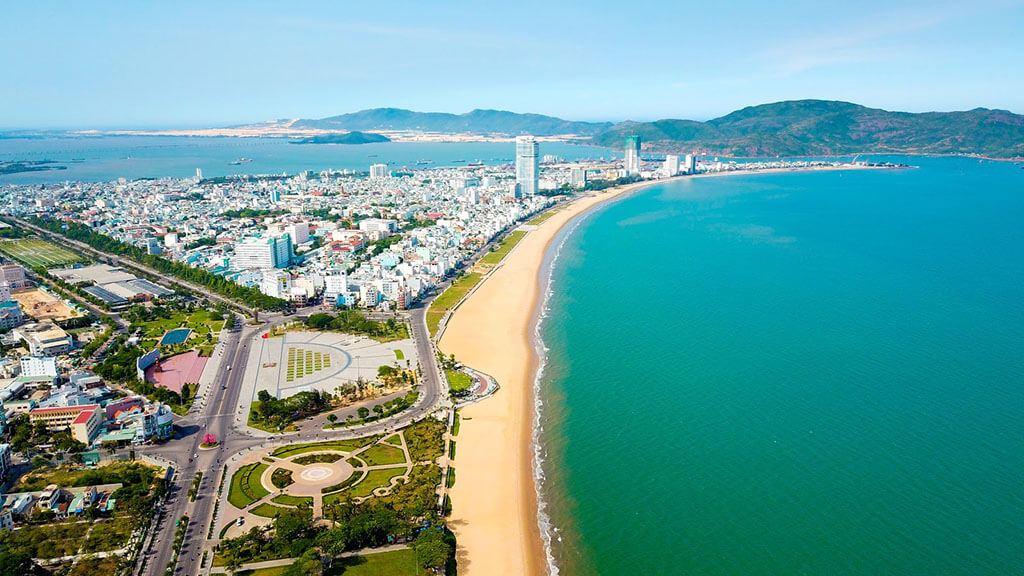 01
Phần
TÌNH HÌNH KINH TẾ - XÃ HỘI
6 THÁNG ĐẦU NĂM 2025
I. KẾT QUẢ THỰC HIỆN CÁC CHỈ TIÊU CHỦ YẾU
I. KẾT QUẢ THỰC HIỆN CÁC CHỈ TIÊU CHỦ YẾU (TT)
I. KẾT QUẢ THỰC HIỆN CÁC CHỈ TIÊU CHỦ YẾU (TT)
I. KẾT QUẢ THỰC HIỆN CÁC CHỈ TIÊU CHỦ YẾU (TT)
I. KẾT QUẢ THỰC HIỆN CÁC CHỈ TIÊU CHỦ YẾU (TT)
II. PHÂN TÍCH CHI TIẾT CÁC NGÀNH, LĨNH VỰC
1. Nông, lâm, thủy sản
1.1. Nông nghiệp
Trong 6 tháng đầu năm, các địa phương tập trung chăm sóc, thu hoạch cây trồng vụ Đông Xuân và xuống giống cây trồng vụ Hè Thu; chuyển đổi cơ cấu cây trồng, vật nuôi, nuôi trồng thủy sản. Đẩy mạnh tái đàn heo, phát triển đàn bò thịt chất lượng cao gắn với thực hiện có hiệu quả tiêm phòng vaccine và phòng, chống dịch bệnh trên đàn gia súc, gia cầm.
Lâm nghiệp
Thủy sản
Trồng trọt
Chăn nuôi
- Đã thực hiện nghiêm túc công tác bảo vệ và phát triển rừng, tăng cường công tác tuần tra, kiểm soát và bảo vệ rừng
- Kết quả thực hiện trồng, chuyển hóa rừng cây gỗ lớn: Lũy kế đến nay, diện tích trồng rừng gỗ lớn trên địa bàn tỉnh 10.123,5 ha
- Sản lượng khai thác thủy sản ước đạt 144.200 tấn, tăng 3,1% so với cùng kỳ. Sản lượng nuôi trồng ước đạt 7.100 tấn, tăng 8% so với cùng kỳ.
- Toàn tỉnh tiếp tục tập trung triển khai thực hiện các nhiệm vụ, giải pháp cấp bách chống khai thác IUU trên địa bàn tỉnh
- Tình hình chăn nuôi trên địa bàn tỉnh thời gian qua duy trì ổn định.
- Tổng đàn vật nuôi chủ lực của tỉnh đều tăng so với cùng kỳ, trong đó: Đàn bò đạt 308.400 con, tăng 1,2%; đàn lợn đạt 730.300 con, tăng 16,4%, đàn gia cầm đạt 10.012 nghìn con, tăng 2,3% so với cùng kỳ.
- Công tác kiểm tra, phòng chống dịch bệnh động vật được duy trì thường xuyên, hiệu quả
- Diện tích gieo trồng cây lúa ước đạt 88.535 ha, đạt 96,5% kế hoạch năm và bằng 101,4% so với cùng kỳ.
- Năng suất bình quân vụ Đông Xuân ước đạt 73,5 tạ/ha, tăng 0,1 tạ/ha so với cùng kỳ.
- Đã chuyển đổi cơ cấu cây trồng đạt 5.806 ha (vụ Đông Xuân 2.882 ha, vụ Hè Thu 2.727 ha), đạt 100,3% kế hoạch
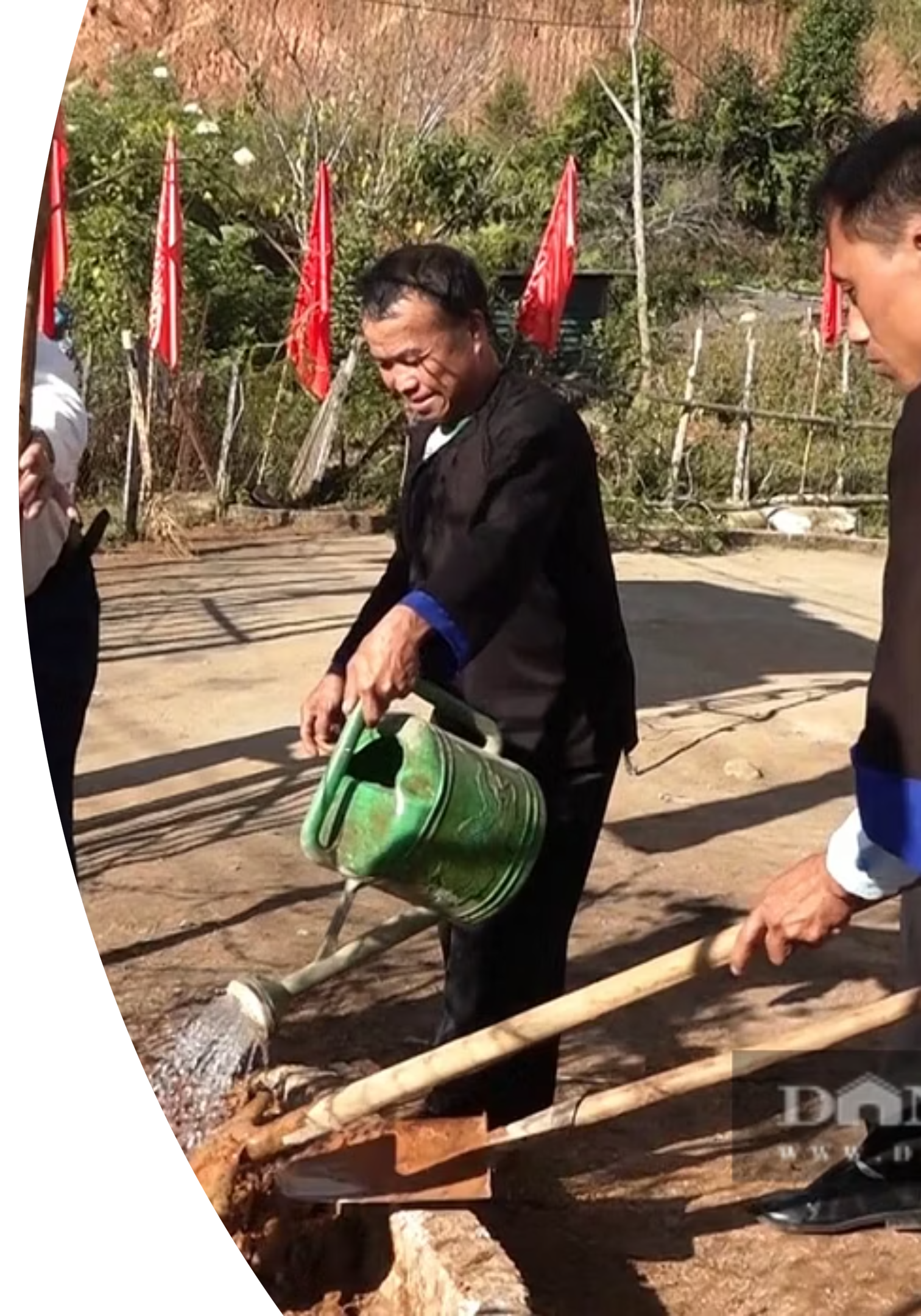 1.2. Nông Thôn Mới
Từ đầu năm đến nay, UBND tỉnh đã ban hành Quyết định công nhận 03 xã đạt chuẩn nông thôn mới (An Quang; Ân Hảo Tây; Vĩnh Hảo) ; 11 xã đạt chuẩn nông thôn mới nâng cao (Cát Nhơn; Hoài Châu; Hoài Mỹ; Nhơn Hạnh; Nhơn Mỹ; Mỹ Trinh; Cát Tài; Phước Lộc; Phước Hiệp; Nhơn Châu; Bình Nghi); 03 xã đạt chuẩn nông thôn mới kiểu mẫu (Nhơn Hải, Phước Hưng, Cát Minh) năm 2024
Đến nay:
35/94
94/113
4/94
Xã Đạt Chuẩn
NTM Nâng Cao
Xã Đạt Chuẩn
NTM Kiểu Mẫu
Xã Đạt Chuẩn
Nông thôn mới
Đạt tỷ lệ 4,26% xã công nhận đạt chuẩn nông thôn mới kiểu mẫu.
Đạt tỷ lệ 83,1% xã được công nhận đạt chuẩn nông thôn mới.
Đạt tỷ lệ 37,2% xã đạt chuẩn nông thôn mới nâng cao.
2. Công nghiệp – xây dựng
2.1. Công nghiệp
2. Công nghiệp – xây dựng
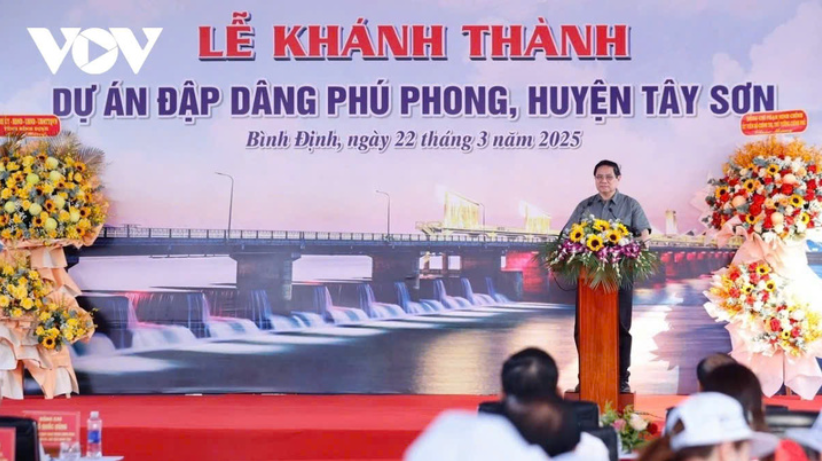 2.2. Xây dựng
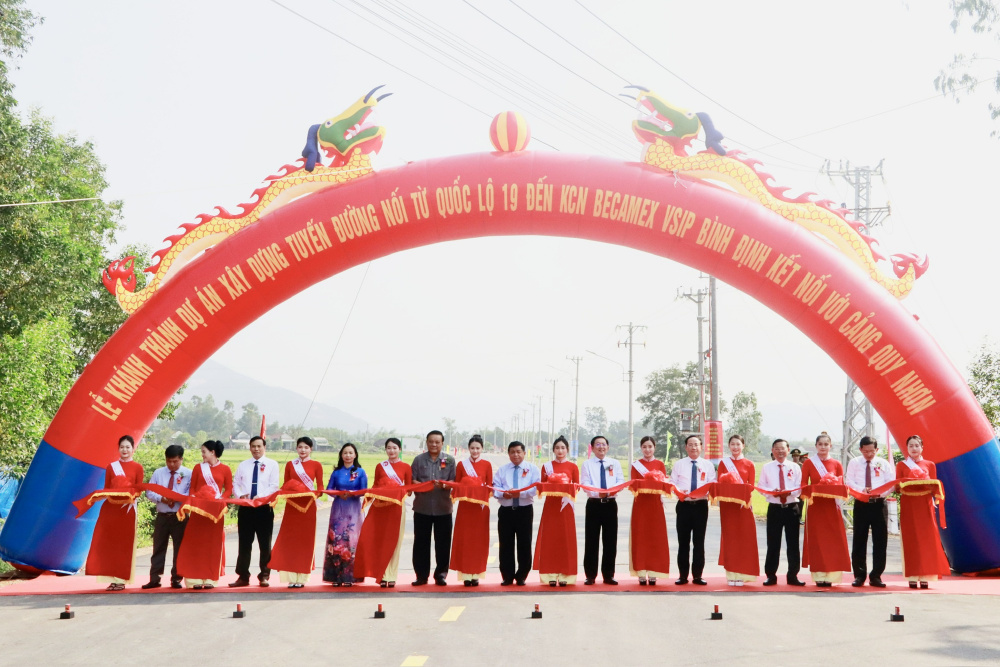 3. Thương mại, dịch vụ, du lịch, tài chính
3.1. Thương mại, dịch vụ
3.2. Xuất, Nhập khẩu
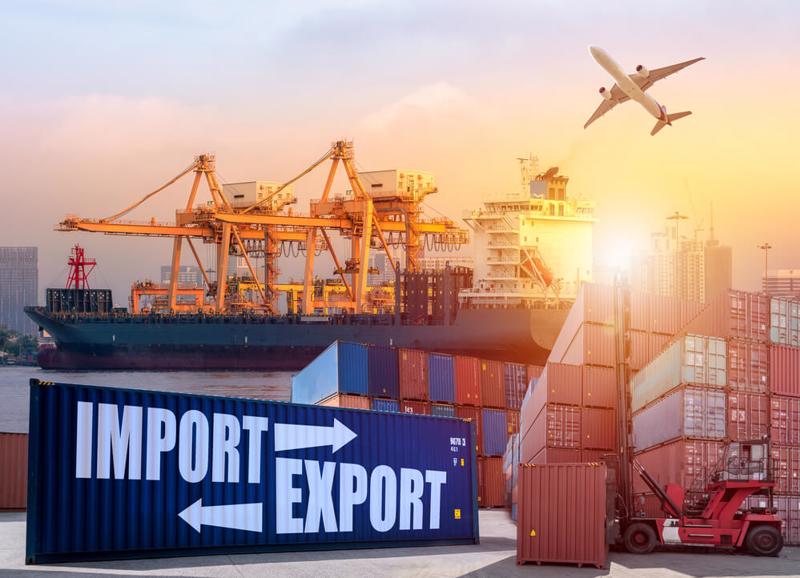 [Speaker Notes: Kim ngạch xuất khẩu dịch vụ  năm 2022, ước đạt 12,9 tỷ USD, tăng 145,2% so với năm 2021;
Kim ngạch nhập khẩu dịch vụ ước đạt 25,5 tỷ USD, tăng 23,6%;
Nhập siêu dịch vụ là 12,6 tỷ USD (trong đó phí dịch vụ vận tải và bảo hiểm trong hàng hóa nhập khẩu là 9 tỷ USD).]
3.3. Du lịch
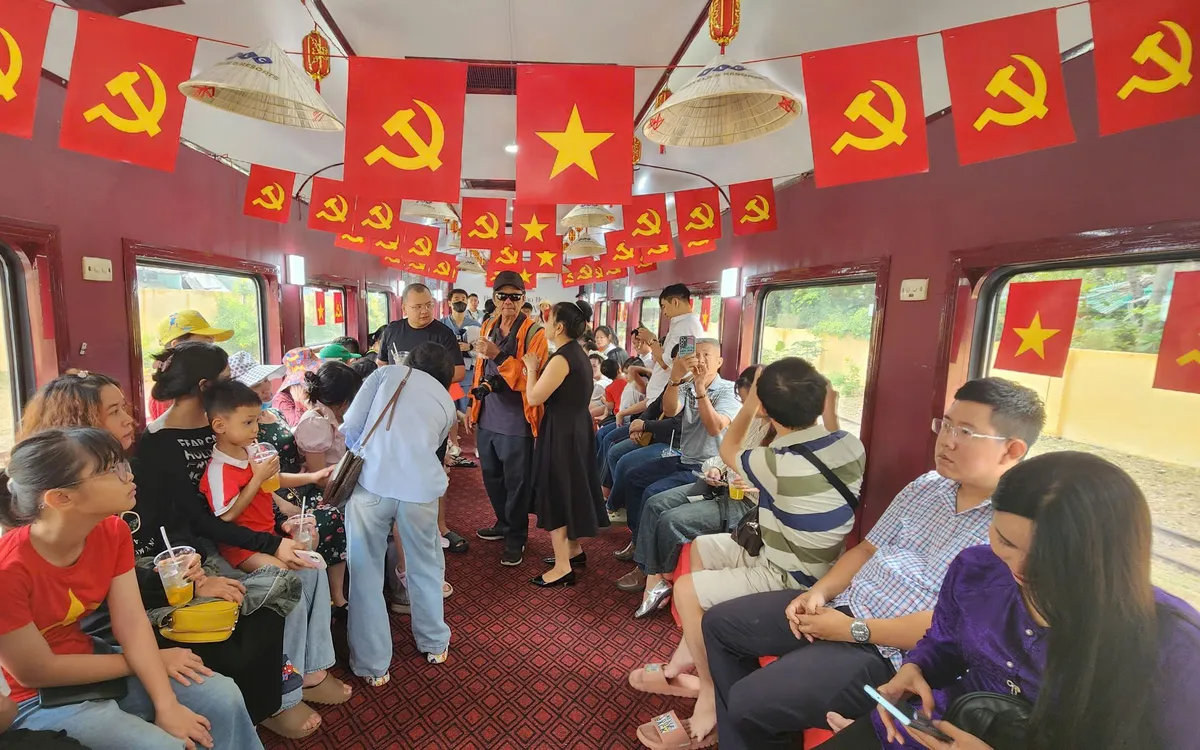 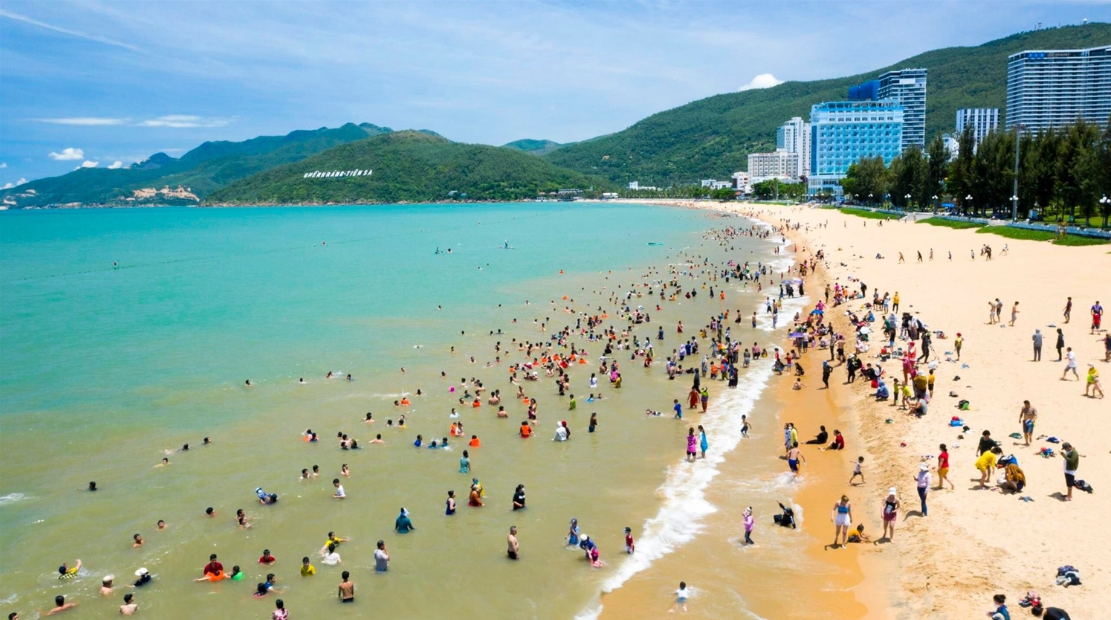 3.4. Tài chính
Thu nội địa
(trừ tiền SDĐ, XSKT và lợi nhuận được chia)
3.4.1.Thu chi ngân sách tỉnh
4.045,5 tỷ đồng, đạt 48,1% dự toán
Tăng 22,3% so với cùng kỳ
Tổng thu ngân sách nhà nước
Thu tiền sử dụng đất
9.284 tỷ đồng, đạt 53,3% dự toán
Tăng 43,1% so với cùng kỳ
4.586,7 tỷ đồng, đạt 63,7% dự toán
Tăng 91,4% so với cùng kỳ
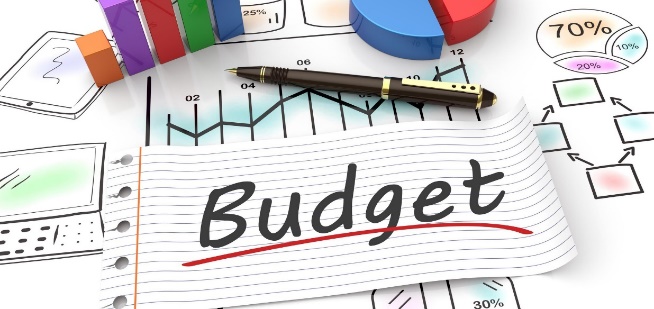 Thu Xuất nhập khẩu
222 tỷ đồng, đạt 23,4% dự toán
Bằng 59,5% so với cùng kỳ
Tổng chi NSNN: 10.489 tỷ đồng, đạt 43,9% dự toán; Tăng 25,6% so với cùng kỳ
Thu ngân sách các huyện, thị xã, thành phố
4. Đầu tư công
4. Đầu tư công (tt): Tỷ lệ giải ngân các địa phương (tính đến ngày 18/6/2025)
5. Thu hút đầu tư
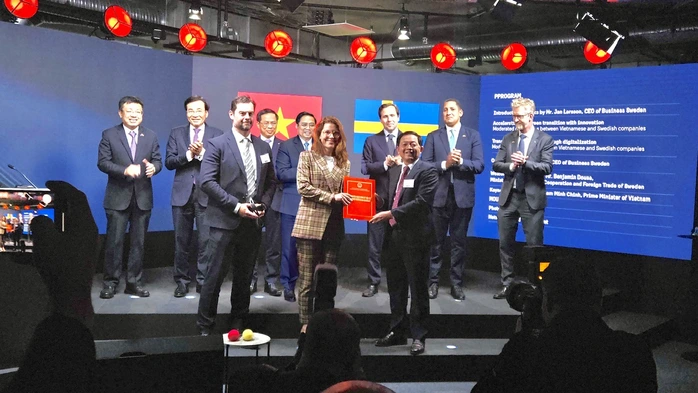 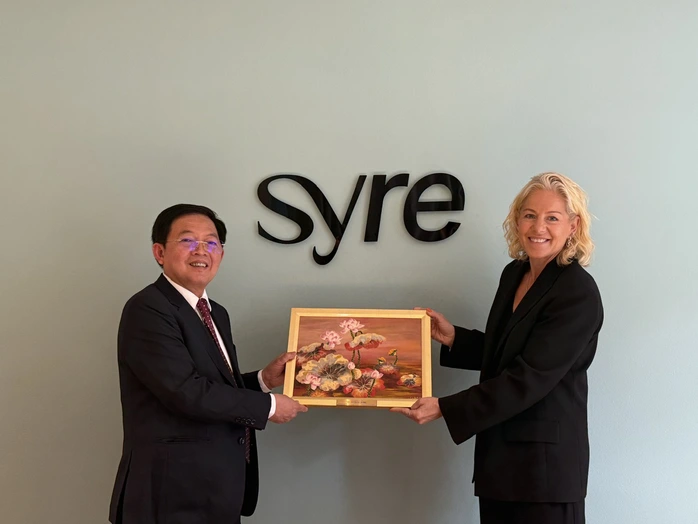 6. Tài nguyên - Môi trường
7. Văn hóa – xã hội
Ngành Giáo dục và Đào tạo đã hoàn thành các hoạt động chuyên môn để kết thúc năm học 2024 - 2025. Công tác chuẩn bị tổ chức Kỳ thi tuyển sinh vào lớp 10 THPT năm học 2025 - 2026 và Kỳ thi tốt nghiệp THPT năm 2025 đang được chuẩn bị khẩn trương, nghiêm túc, đúng tiến độ.
Ngành Y tế: Công tác phòng, chống dịch bệnh luôn được tập trung triển khai kịp thời, hiệu quả.
Về công tác xóa nhà tạm nhà dột nát: Hoàn thành việc xây dựng, sửa chữa, nâng cấp nhà ở cho 4.411 hộ, đạt 100% kế hoạch đề ra, vượt tiến độ 7 tháng so với chỉ đạo của Thủ tướng Chính phủ.
Về Khoa học Công nghệ: Đã tập trung xây dựng và triển khai Kế hoạch thực hiện Nghị quyết số 57-NQ/TW ngày 22/12/2024 của Bộ Chính trị về đột phá phát triển khoa học, công nghệ, đổi mới sáng tạo và chuyển đổi số quốc gia
UBND tỉnh đã tổ chức khóa bồi dưỡng nâng cao trình độ về chuyển đổi số, kỹ năng số cho cán bộ, công chức, viên chức tỉnh Bình Định năm 2025
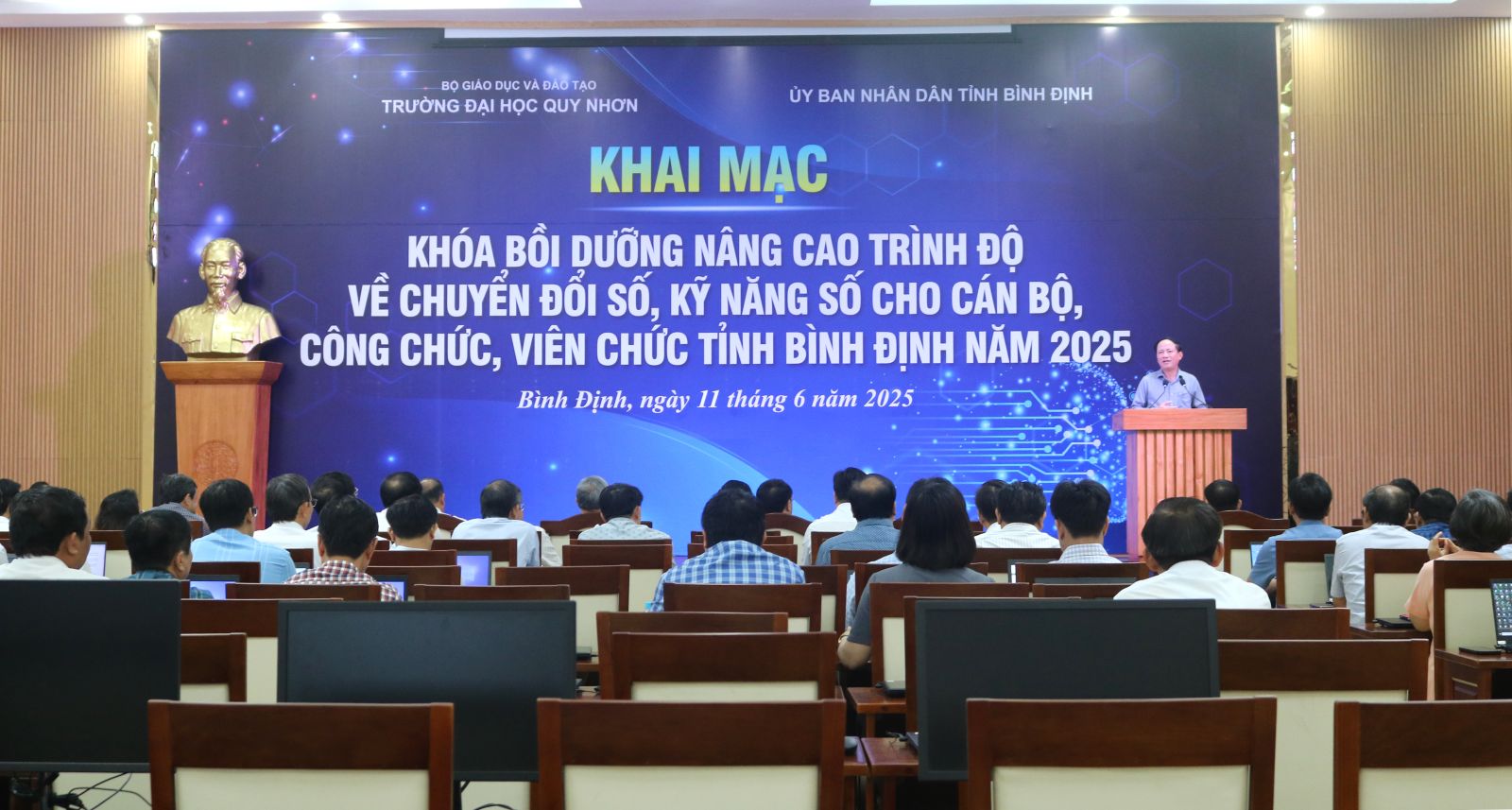 8. Công tác Nội chính
III – KHÓ KHĂN, TỒN TẠI, HẠN CHẾ:
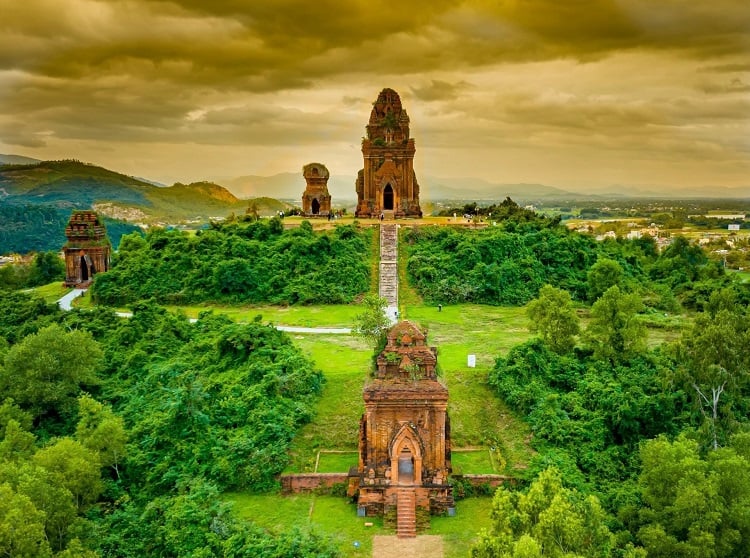 02
Phần
NHIỆM VỤ TRỌNG TÂM
6 THÁNG CUỐI NĂM 2025
I. KỊCH BẢN TĂNG TRƯỞNG GRDP NĂM 2025
II. NHIỆM VỤ TRỌNG TÂM 6 THÁNG CUỐI NĂM
II. NHIỆM VỤ TRỌNG TÂM 6 THÁNG CUỐI NĂM
II. NHIỆM VỤ TRỌNG TÂM 6 THÁNG CUỐI NĂM
Trân trọng cảm ơn!!!